Arthur Schopenhauer (Danzica 1788 – Francoforte 1860)
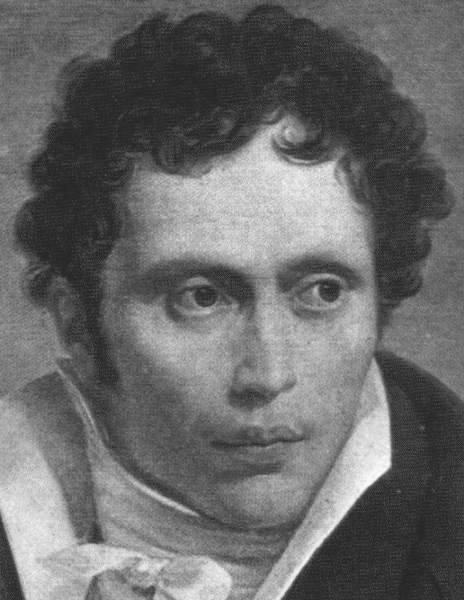 “La vita dei più non è che una quotidiana battaglia per l’esistenza, con la certezza della sconfitta finale. Ma ciò che li fa perdurare in questa così travagliata battaglia, non è tanto l’amore della vita, quanto la paura della morte, la quale nondimeno sta inevitabile nello sfondo, e può ad ogni minuto sopravvenire”.


“L’esistenza deve essere un passo falso, […] una condizione nella quale si dice: ‘Oggi va male e ogni giorno andrà peggio – finché verrà il peggio di tutto’”
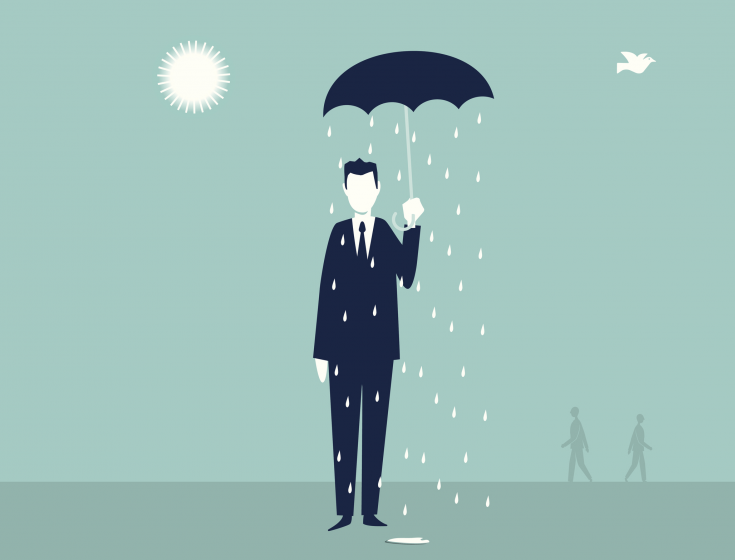 PESSIMISMO COSMICO
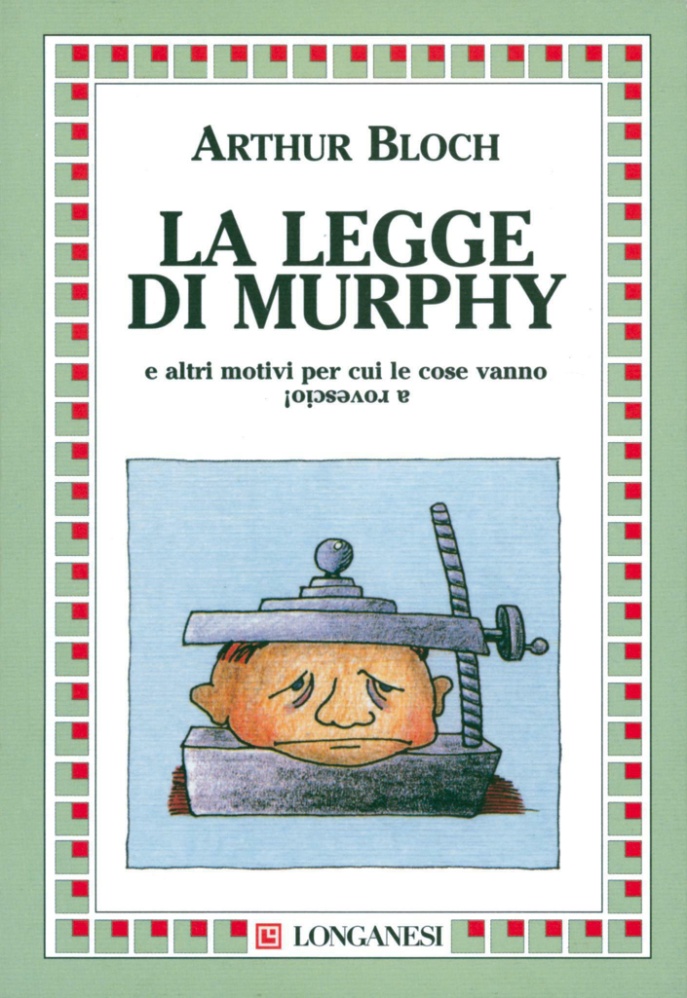 Legge di Murphy

“Se qualcosa può andar male, lo farà”
Le opere
1818-9 IL MONDO COME VOLONTÀ E RAPPRESENTAZIONE

1851 Parerga e paralipomena
LE FONTI E LE INFLUENZE CULTURALI
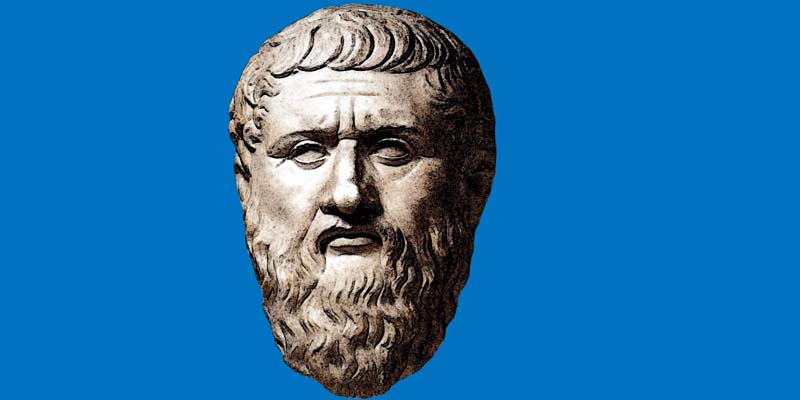 PLATONE
LA TEORIA 
DELLE IDEE
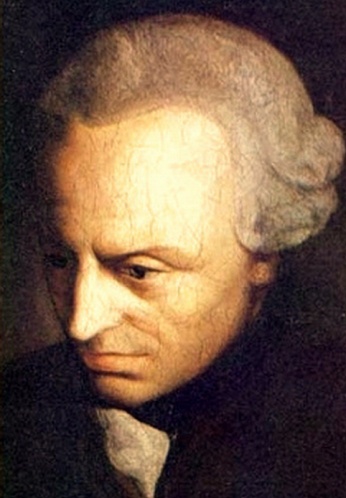 Idee di FENOMENO / NOUMENO; FORME A PRIORI (per S., spazio, tempo, causa)
KANT
LE FONTI E LE INFLUENZE CULTURALI
IRRAZIONALISMO; importanza dell’arte; tema del DOLORE
ROMANTICISMO
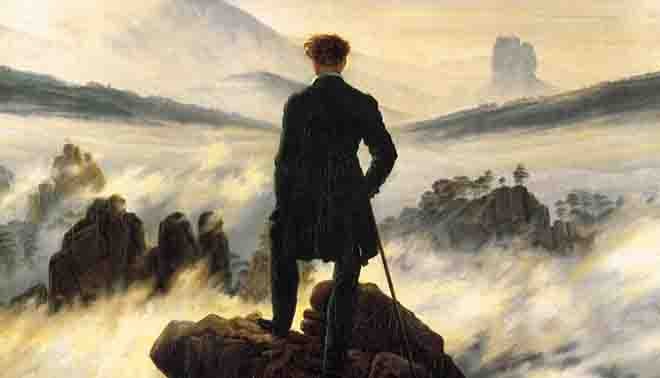 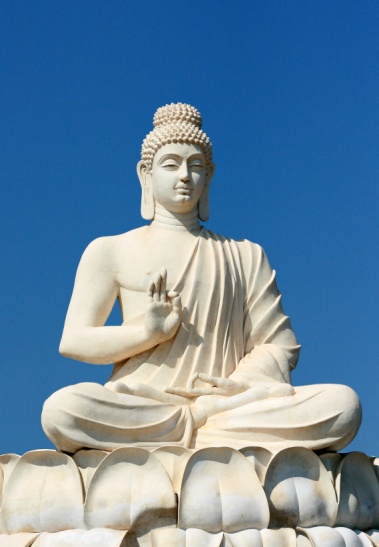 Riferimenti a INDUISMO E BUDDISMO
(es. “velo di Maya”, “Nirvana”, tema della sofferenza inevitabile causata dal desiderio / attaccamento)
FILOSOFIE ORIENTALI
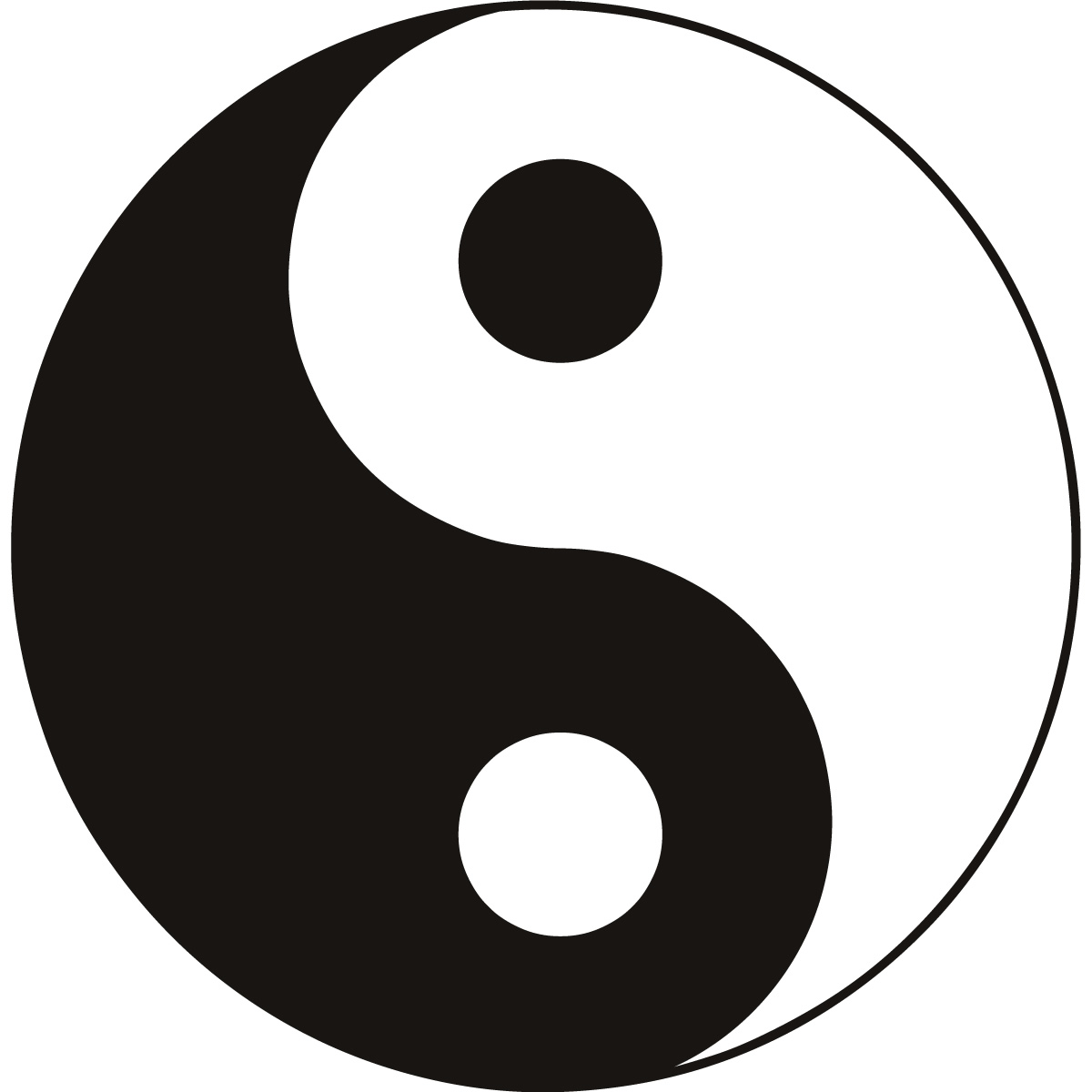 E’ uno dei primi a introdurre l’Oriente nel sapere occidentale.
E’ un lettore, ma non un “erudito”: prende e si ispira, ma non sempre conosce perfettamente.
L’avversario: Hegel
Un accademico mercenario,
Un ciarlatano di mente ottusa,
Sofista e testa di legno
Usa la filosofia come mezzo di lucro,
E’ il sicario della verità,
Rende la filosofia serva dello Stato e colpisce la libertà di pensiero
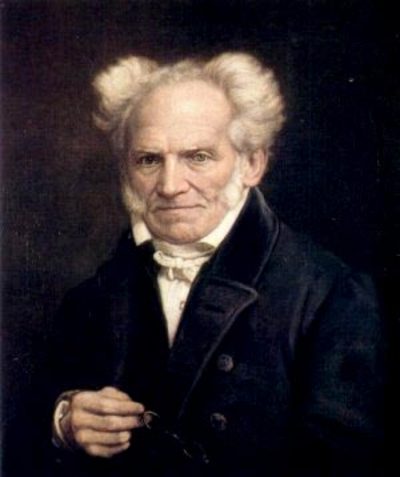 L’avversario: HEGEL
Dal punto di vista filosofico…

HEGEL  RAZIONALISMO, PANLOGISMO

SCHOPENHAUER  l’essenza di tutto è la VOLONTA’, forza cieca, irrazionale e senza scopo
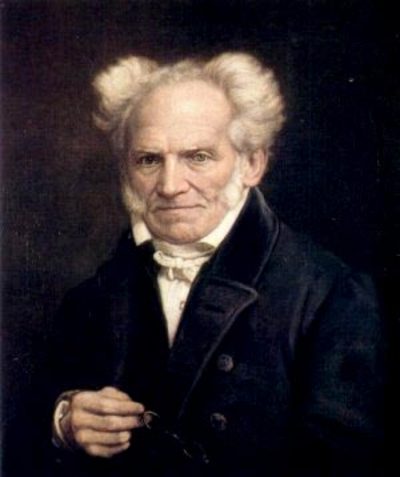 Il mondo come volontà e rappresentazione
“Il mondo è una mia rappresentazione”: ecco una verità che vale in rapporto a ciascun essere vivente e conoscente, anche se l’uomo soltanto è capace di accoglierla nella sua coscienza riflessa e astratta: e quando egli fa veramente questo, la meditazione filosofica è penetrata in lui. Diventa allora per lui chiaro e certo che egli non conosce né il sole né la terra, ma sempre soltanto un occhio, che vede un sole, una mano, che sente una terra; che il mondo, che lo circonda, non esiste se non come rappresentazione, vale a dire sempre soltanto in rapporto ad un altro, a colui che lo rappresenta, il quale è lui stesso. (Libro I, par.1)
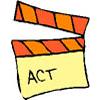 Si parte dalla distinzione kantiana...
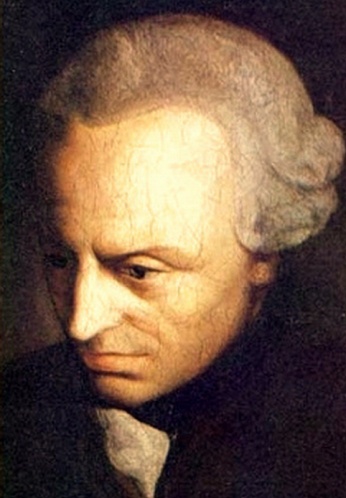 FENOMENO
È l’unica realtà conoscibile, tramite le forme a prirori, per la mente umana
NOUMENO
È la vera realtà, ma è inconoscibile
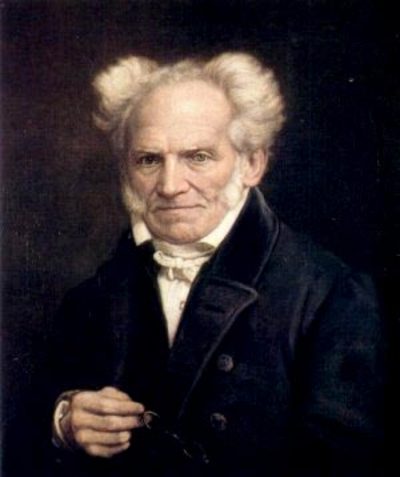 FENOMENO
NOUMENO
È illusione, rappresentazione, sogno, VELO DI MAYA
È ciò che sta dietro il velo di Maya (ciò che si “nasconde” dietro al fenomeno): per S. è CONOSCIBILE
Se ciò che conosciamo dipende dal soggetto, ogni conoscenza allora è solo RAPPRESENTAZIONE e, in quanto semplice costruzione mentale, apparenza, ILLUSIONE, sogno
RAPPRESENTAZIONE
Soggetto rappresentante
Oggetto rappresentato
Sono come vetri sfaccettati attraverso cui le cose ci appaiono deformate
La nostra mente è corredata da TRE FORME A PRIORI
SPAZIO
CAUSALITA’
TEMPO
LA vita e’ un sogno
La rappresentazione è ingannevole
“La vita e il sogno sono due pagine dello stesso libro”
Non posso distinguere nettamente tra una sensazione onirica e una percezione sensoriale
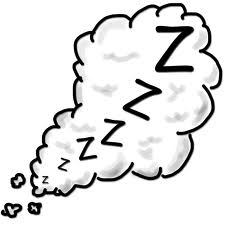 La vita potrebbe benissimo essere un lungo sogno
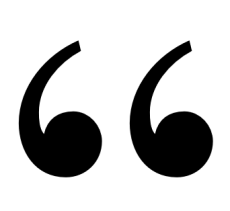 Noi abbiamo sogni; non è forse tutta la vita un sogno? – o più precisamente: esiste un criterio sicuro per distinguere sogno e realtà, fantasmi ed oggetti reali? [...] 
Dopo tutti questi passi di poeti sarà concesso anche a me di esprimermi con una similitudine. La vita e il sogno sono le pagine di uno stesso libro. La lettura continuata si chiama la vita reale. Ma quando l’ora abituale della lettura (il giorno) è terminata e giunge il tempo del riposo, allora noi spesso seguitiamo ancora pigramente, senza ordine e connessione, a sfogliare ora qua ora là una pagina: ora è una pagina già letta, ora una ancora sconosciuta, ma sempre dello stesso libro. Una pagina letta così isolatamente è invero senza connessione con la lettura ordinata: tuttavia non rimane molto indietro a questa, se si pensa che anche il complesso della lettura ordinata comincia e finisce parimenti all’improvviso, e si deve quindi considerare solo come un’unica pagina più lunga.
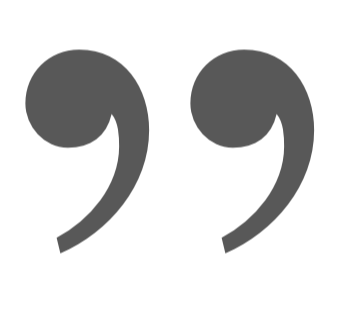 IL VELO DI MAYA
L’antica saggezza religiosa indiana, conservata nei versi dei Veda, ritiene che: “è Maya il velo dell’illusione, che ottenebra le pupille dei mortali e fa loro vedere un mondo di cui non si può dire né che esista né che non esista; il mondo, infatti, è simile al sogno, allo scintillio della luce solare sulla sabbia che il viaggiatore scambia da lontano per acqua, oppure ad una corda buttata per terra ch’egli prende per un serpente.”
MAYA
= ILLUSIONE FENOMENICA
(copre il dolore e la sofferenza del mondo)
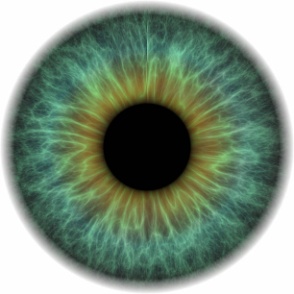 velo
VERA REALTÀ
Animale metafisico a chi?
Al di là di tutte queste illusioni c’è però pur sempre una realtà...
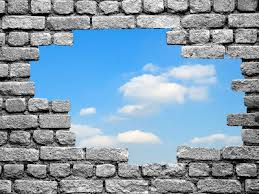 L’uomo, che è un “animale metafisico”, non può fare a meno di indagare; a differenza degli altri esseri viventi ha difatti più consapevolezza di sé, ed è per questo che si interroga sull’essenza ultima della vita
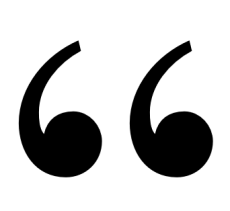 Nessun essere, eccetto l’uomo, si stupisce della propria esistenza; per tutti gli animali essa è una cosa che si intuisce per se stessa, nessuno vi fa caso. Nella pacatezza dello sguardo degli animali parla ancora la saggezza della natura; perché in essi la volontà e l’intelletto non si sono ancora distaccati abbastanza l’uno dall’altro per potersi, al loro rincontrarsi, stupirsi l’uno dell’altra. Così qui l’intero fenomeno aderisce ancora strettamente al tronco della natura, dal quale è germogliato, ed è partecipe dell’inconsapevole onniscienza della grande Madre. Solo dopo che l’intima essenza della natura (la volontà di vivere nella sua oggettivazione) s’è elevata attraverso i due regni degli esseri incoscienti e poi, dopo essere passata, vigorosa ed esultante, attraverso la serie lunga e vasta degli animali, è giunta infine, con la comparsa della ragione, cioè nell’uomo, per la prima volta alla riflessione: allora essa si stupisce delle sue proprie opere e si chiede che cosa essa sia. La sua meraviglia, però, è tanto più seria, in quanto essa si trova qui per la prima volta coscientemente di fronte alla morte, e, accanto alla caducità di ogni esistenza, le si rivela anche, con maggiore o minore consapevolezza, la vanità di ogni aspirazione. Con questa riflessione e con questo stupore nasce allora, unicamente nell’uomo, il bisogno di una metafisica: egli è dunque un animal metaphysicum.
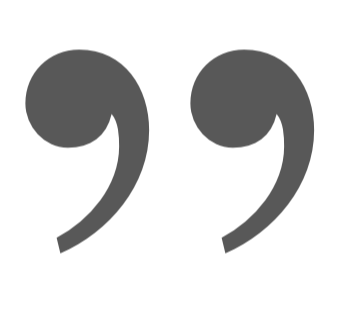 Come lacerare il velo di Maya?
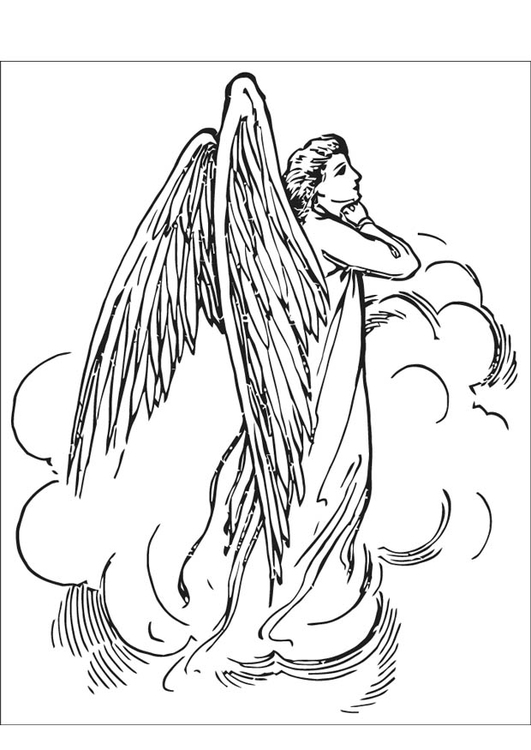 ...e raggiungere la cosa in sé?
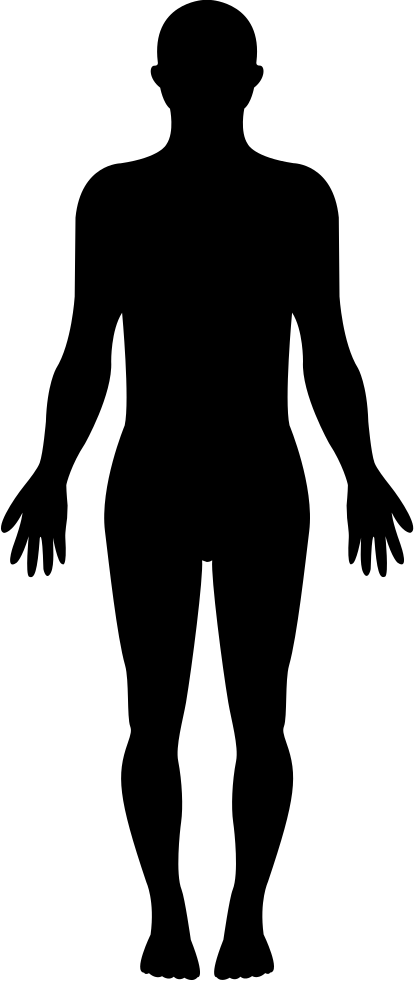 Se fossimo “testa alata di angelo”, incorporei...
MA
...non potremmo lacerare il velo
NOI ABBIAMO UN CORPO
E’ l’unica cosa che possiamo conoscere completamente
IL CORPO
È oggetto, fenomeno: ci vediamo dal di fuori, percepiamo il nostro stesso corpo attraverso i sensi
Ci viviamo dentro, lo viviamo e lo sentiamo dal di dentro
LO CONOSCIAMO QUINDI NELLA SUA ESSENZA, TOTALMENTE!
È l’unico tipo di conoscenza noumenica che possiamo avere
E cosa capiamo?
L’essenza profonda (la cosa in sé) del nostro essere è la...
VOLONTÀ
OGNI ATTO DEL CORPO E’ UN ATTO DI VOLONTA’
AZIONE = VOLONTA’
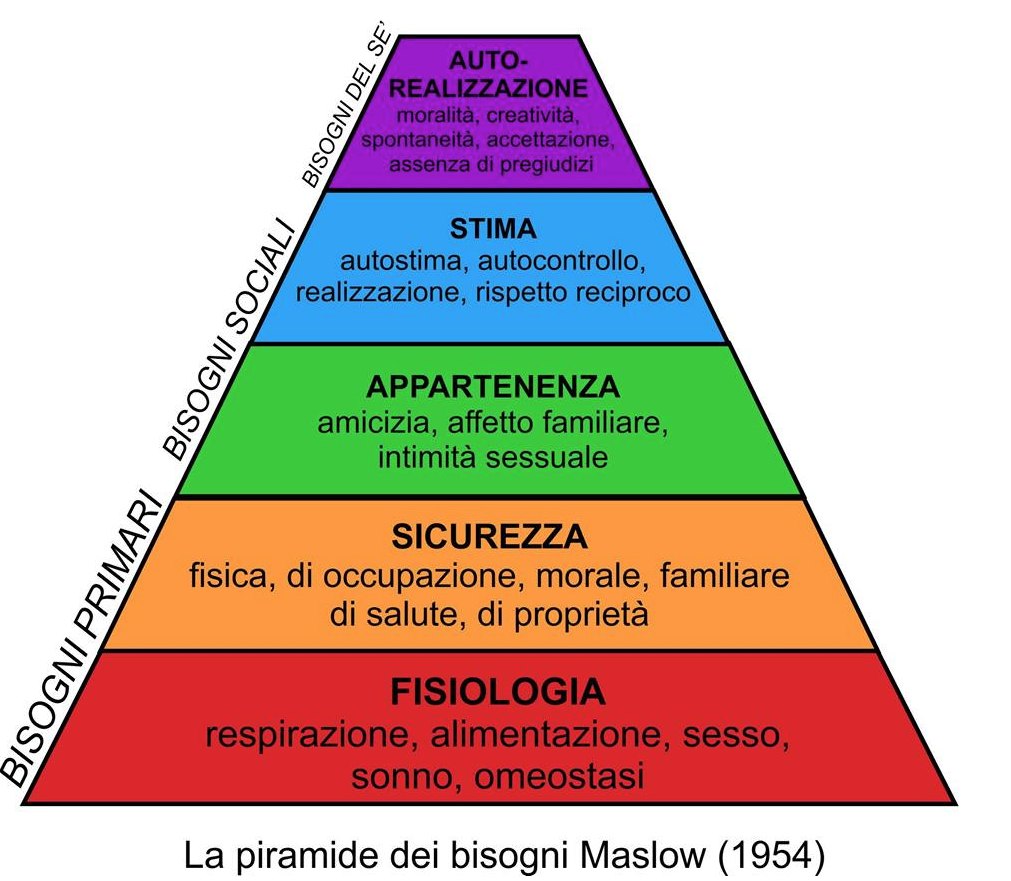 “Se considero il mio corpo non […] come oggetto fra gli altri oggetti, ma sprofondo in una sorta di abisso interiore, di concentrazione interiore, avvertirò che il mio corpo è un insieme di bisogni, di esigenze, di tensioni, cioè semplicemente volontà”
AUTOCOSCIENZA
VOLONTÀ
...intesa come VOLONTÀ DI VIVERE, quell’impulso che ci spinge a esistere e ad agire; più che intelletto o ragione, noi siamo volontà di vivere.
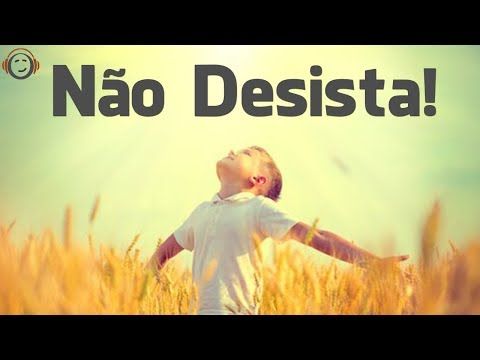 Il nostro stesso corpo non è altro che la manifestazione esteriore di questa volontà
ES.
Apparato digerente
Apparato riproduttivo
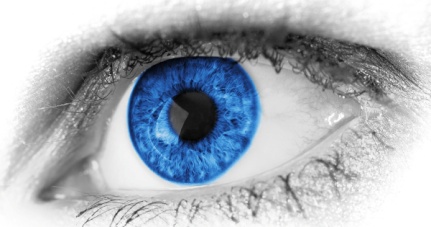 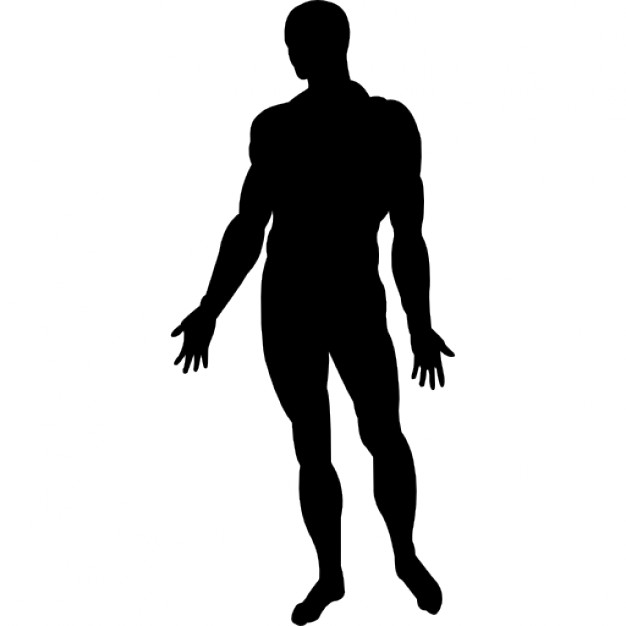 Ogni nostra azione, cosciente o meno, è frutto immediato della Volontà
rappresentazione
VOLONTA’
Visto da fuori…
…è un oggetto nel mondo, come gli altri, rappresentazione; è Volontà coperta dal velo di Maya
Il corpo, come tutto, non è altro che una manifestazione della Volontà (Volontà che si individua, si oggettiva)
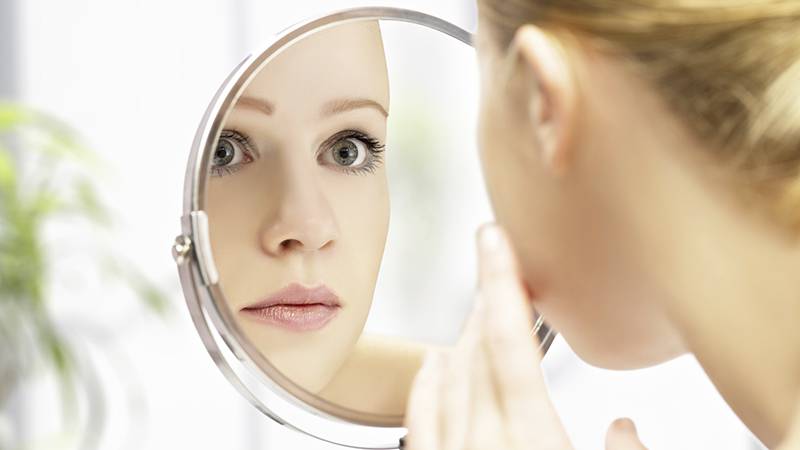 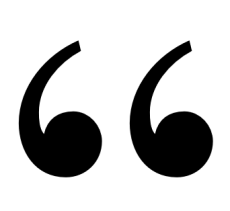 Ogni atto reale della sua [del soggetto] volontà è sempre infallibilmente anche un movimento del suo corpo; il soggetto non può volere effettivamente un atto, senza insieme constatare che quest’atto appare come movimento del suo corpo. [Insomma, volere e fare sono una cosa sola: appena voglio, infallibilmente agisco]. L’atto volitivo e l’azione del corpo non sono due stati differenti […] collegati secondo il principio di causalità [dunque: non è che la volontà è causa dell’azione del corpo]: sono, al contrario, una sola e medesima cosa che ci è data in due maniere diverse: da un lato immediatamente, dall’altro come intuizione per l’intelletto [azione e volontà sono la medesima cosa, sono le due facce della stessa medaglia]. L’azione del corpo non è che l’atto della volontà oggettivato [è cioè la volontà che diventa oggetto, che entra nel mondo in modo visibile].
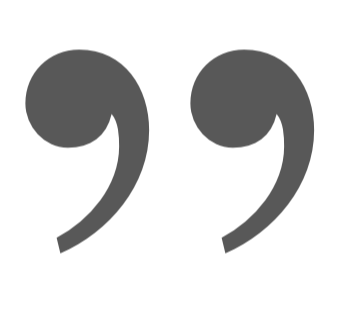 causa
VOLONTÀ                         AZIONE
=
VOLONTÀ                         AZIONE
È LA VOLONTÀ CHE SI OGGETTIVA
Per estensione...
Ragionando per ANALOGIA
IO = volontà…
GLI ALTRI UOMINI = volontà…
GLI ANIMALI = volontà…
LE PIANTE = volontà…
TUTTO = volontà
NOUMENO
L’intero mondo non è altro che la volontà che si manifesta, si rende visibile, si oggettiva: la volontà è la cosa in sé dell’universo
La volontà è in tutto, anche se i gradi di CONSAPEVOLEZZA sono diversi:
MATERIA ORGANICA  inconscia
UOMO  consapevolezza
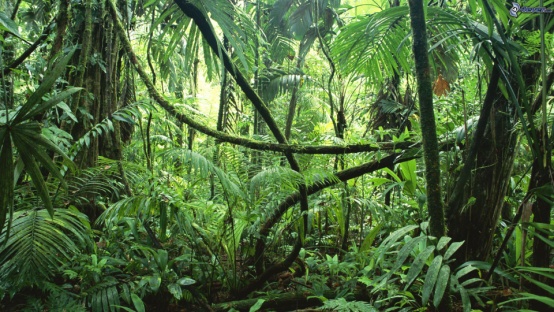 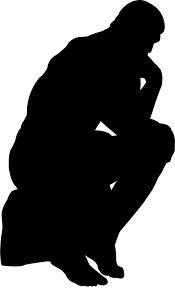 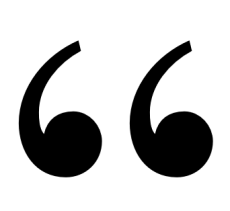 La volontà “[…] è l’intimo essere, il nocciolo di ogni singolo, ed egualmente del Tutto”. “[E’] nella forza che fa crescere e vegetare la pianta; in quella che dà forma al cristallo; in quella che dirige l’ago calamitato al nord; nella forza che si manifesta nelle affinità elettive della materia in forma di repulsione e attrazione, di combinazione e decomposizione”, è “nell’ansia con cui il ferro vola verso la calamita, la violenza con cui i poli elettrici tendono a riunirsi l’un l’altro, e che si accresce se ostacolata, proprio come i desideri umani”. Certo, in noi la volontà “persegue i suoi fini al lume della conoscenza”, poiché noi siamo esseri intelligenti; invece, “nelle più deboli delle sue manifestazioni, non ha che impulsi ciechi, sordi, unilaterali e invariabili”. Tuttavia, “essendo dappertutto una sola e stessa cosa – come il primo bagliore dell’aurora è luce solare al pari dei raggi meridiani – deve qui come là portare il nome di volontà, poiché un tal nome designa l’essenza in sé di ogni cosa nel mondo”.
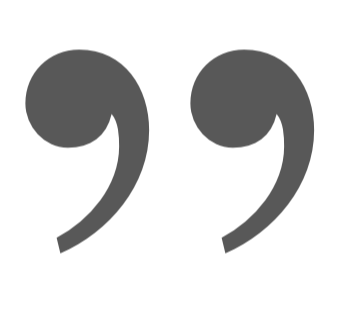 “Il mondo è volontà”
Volontà 
Principio scoperto non dall’intelletto, ma grazie all’AUTOCOSCIENZA; 
NON È, PERÒ, LA VOLONTÀ INDIVIDUALE
E’ ogni cosa e in ogni cosa
È, in ultima analisi, volontà di vivere
È un PRINCIPIO CIECO E IRRAZIONALE: non ha un fine determinato, l’unica cosa che vuole è volere all’infinito
LA VOLONTÀ DI VIVERE
UNICA ed ETERNA
INCONSCIA
VOLONTÀ
INCAUSATA
CIECA, SENZA SCOPO
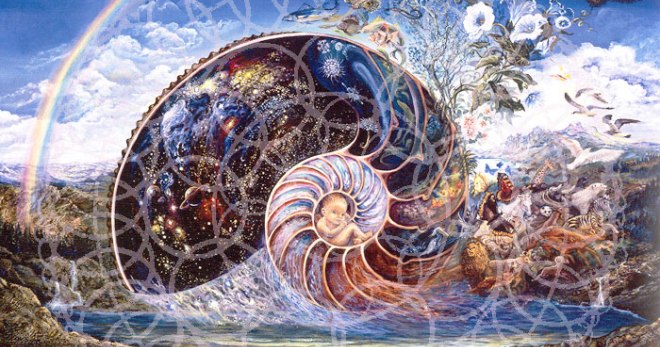 INCONSCIA: è un’energia, un impulso che invade e dà vita a tutto (non importa la consapevolezza)
volontà
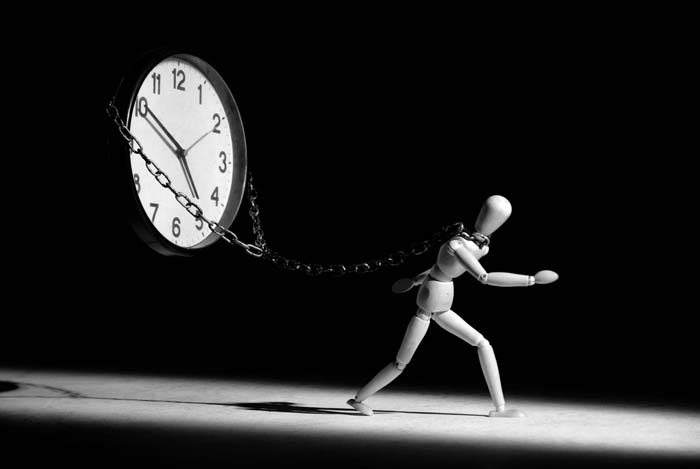 UNICA ed ETERNA: esiste al di fuori di spazio e tempo (non è fenomeno), perciò si sottrae al “principio di individuazione” (non può essere in un QUI, non può essere in un ORA: è ovunque e sempre)
v. forme a priori per S.
volontà
INCAUSATA: non è soggetta neppure alla categoria di causa
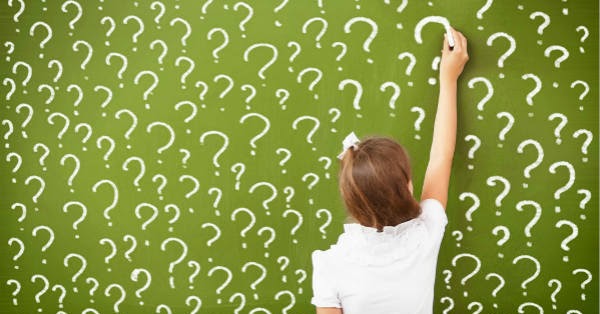 CIECA, SENZA SCOPO: non possiamo cercare la “ragione” della volontà. La volontà non ha altro scopo che se stessa.
volontà
Non si vive che per continuare a vivere; non c’è altro scopo che questo. Chi cerca di dare un altro “senso” alla vita non fa che mascherare la verità, rendendola più accettabile (ad esempio postulando l’esistenza di Dio).
LA VOLONTÀ DI VIVERE
UNICA ed ETERNA: esiste al di fuori di spazio e tempo (non è fenomeno), perciò si sottrae al “principio di individuazione” (non può essere in un QUI, non può essere in un ORA: è ovunque e sempre)
INCONSCIA: è energia e impulso che invade tutto (non importa la consapevolezza)
volontà
INCAUSATA: non è soggetta neppure alla categoria di causa
CIECA, SENZA SCOPO: non possiamo cercare la “ragione” della volontà. La volontà non ha altro scopo che se stessa.
Non si vive che per continuare a vivere; non c’è altro scopo che questo. Chi cerca di dare un altro “senso” alla vita non fa che mascherare la verità, rendendola più accettabile (ad esempio postulando l’esistenza di Dio).
Oggettivazioni della Volontà
Forme immutabili, archetipiuniversali di tutte le cose, a-spaziali e a-temporali (v. Platone)
Volontà
Idee
La moltiplicazione delle idee (che si fanno così individui, enti separati), attraverso lo spazio e il tempo (rapporto copia-modello tra individui e idee)
Realtà naturali
È più cosciente, ma meno sicuro... Per la vita è più efficace l’istinto della ragione.